がん患者サロン開催
がん患者サロンとは、患者さん同士の語らいの場です。がん患者さんとそのご家族の方なら、どなたでも参加できます。他院に通院中の方もお気軽にご参加ください。         日時：2019年5月17日（金）14:00～16:00　　　　　　　　　　　　　今年度より曜日変更が有ります場所：香川大学医学部附属病院　　 　　　　　西病棟1階　カンファレンスルーム
講演会　【14:05～】
　講演：「がんゲノム医療とは」
　　　　　～ゲノムの基本から最新の話題まで～

　講師：　香川大学医学部附属病院
　　　　　　腫瘍内科　奥山　浩之先生　　　　
　　　　　　　　
      ｛～休憩～１０分間｝
講演・休憩後　質疑応答
　  講演の内容について、講師の奥山先生との
　　質疑応答の時間を設けます。
　　途中退室可能です。
　　無理のない範囲でご参加ください。
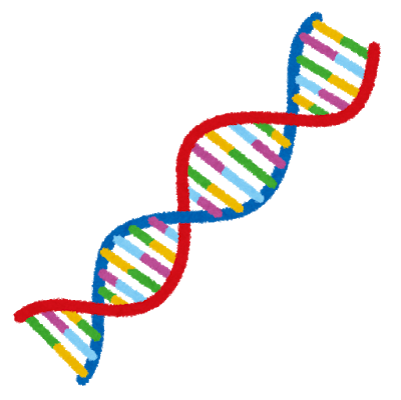 連絡先：香川大学医学部附属病院　がん相談支援センター
℡：087-891-2473
お車でお越しの際には、病院駐車場をご利用ください。
駐車料金を無料にいたします。
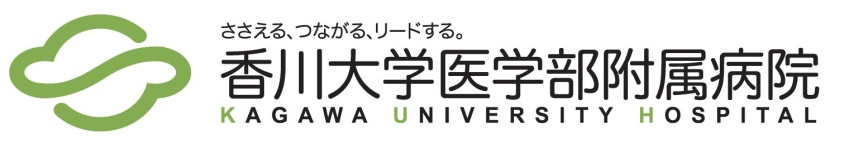